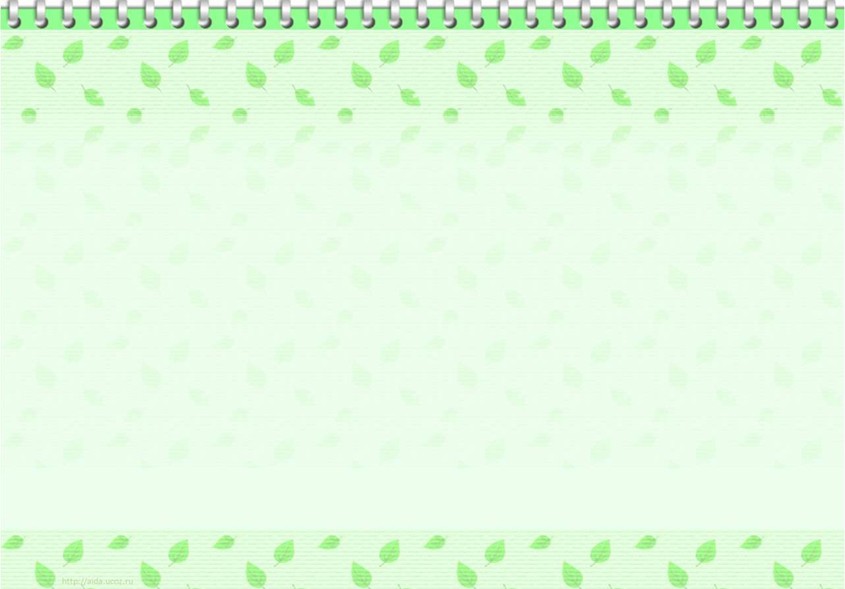 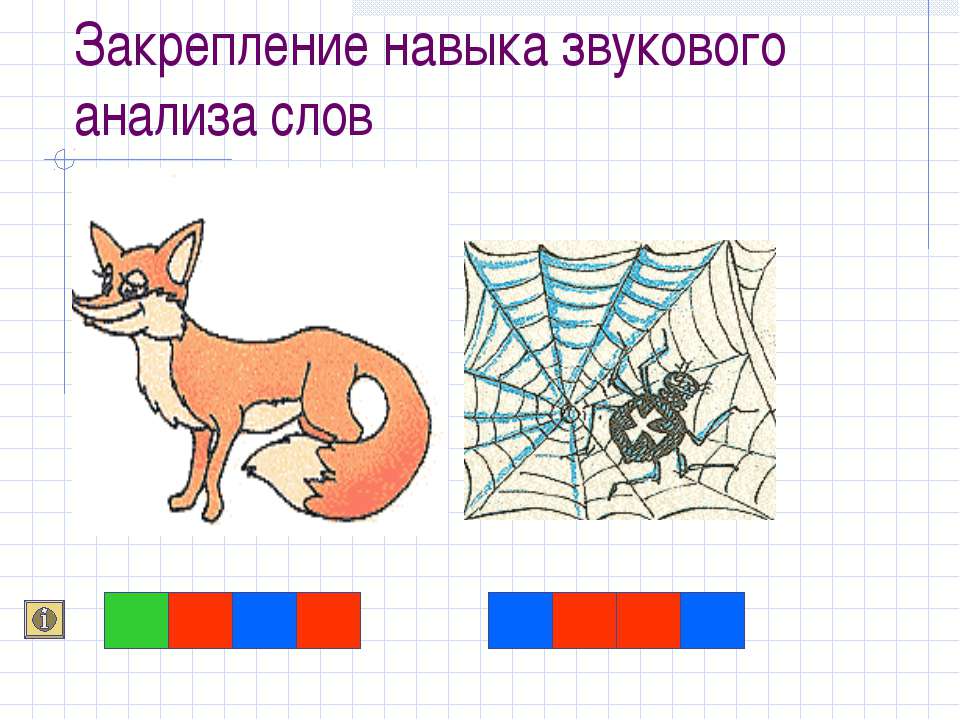 Мастер-класс для родителей«Обучение грамоте. Звуковой анализ слов»
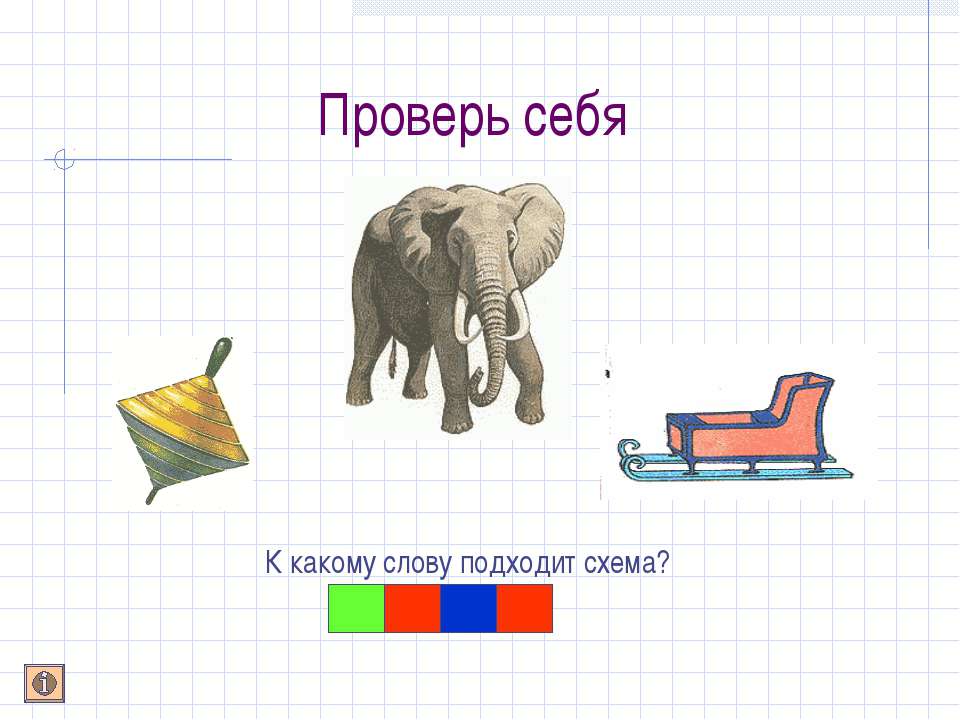 Букина Л.П., воспитатель МДОУ 
детский сад №8 «Золотая рыбка» 
общеразвивающего вида 
городского округа Стрежевой
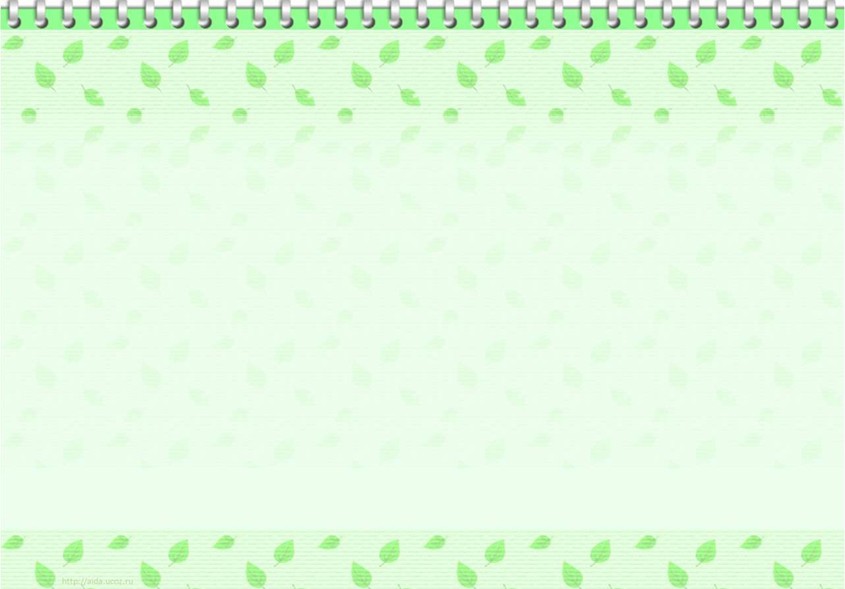 Обучение грамоте в детском саду – это целенаправленный систематический процесс по подготовке к овладению письмом  и чтением.
Дислексия – нарушение процесса чтения.
Дисграфия – нарушение процесса письма.
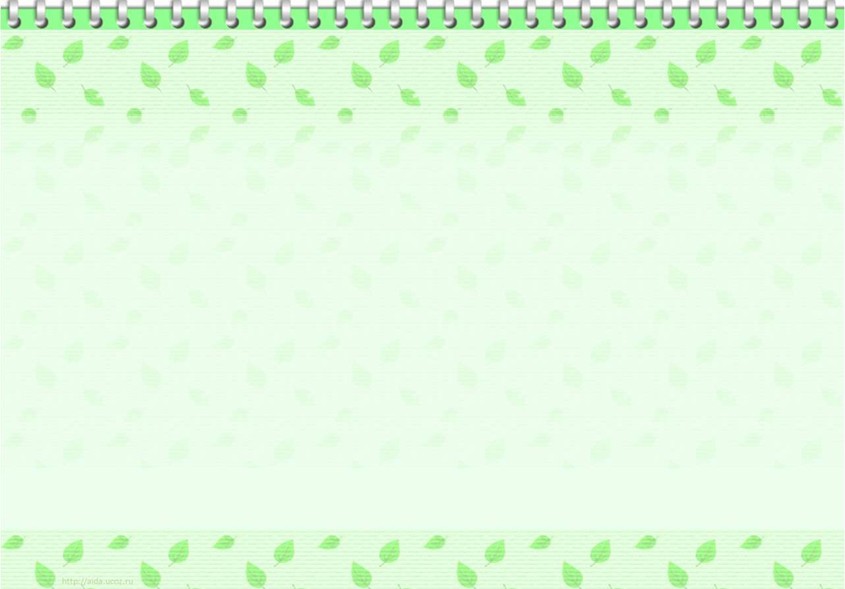 Основные компоненты процесса обучения грамоте:
Сформированность звуковой стороны речи;
Сформированность фонематических процессов;
Готовность к звукобуквенному анализу и синтезу звукового состава речи;
Знакомство детей с терминами «звук», «слог», «слово», «предложение».
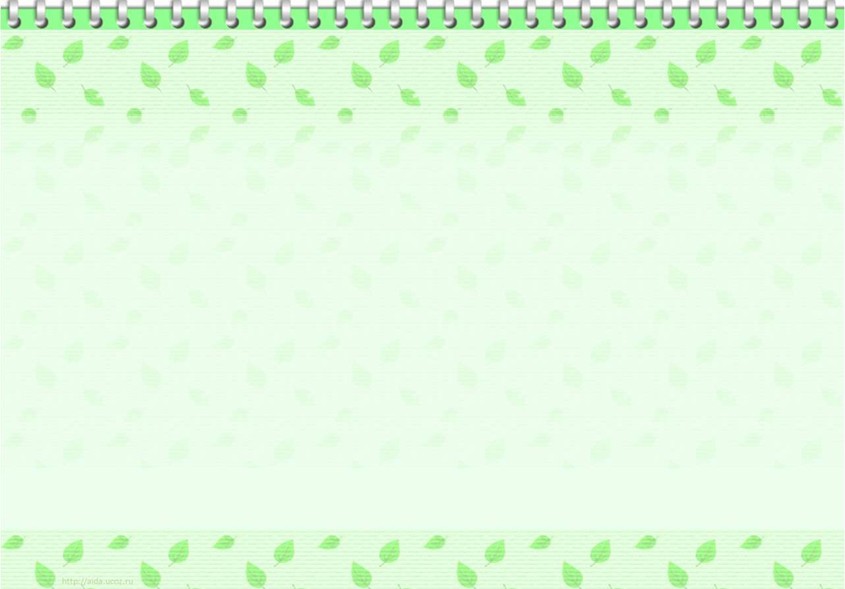 Д/и «Поймай звук» или «Хлопни, если услышишь звук»
Задача: развивать слуховое внимание, фонематический слух.
Д/и «Светофорчик»
Задача: развивать слуховое внимание, фонематический слух.
Д/и «Найди первый звук» или «Покажи картинку на определенный звук». 
Задача: развивать умение слышать звук в начале слова.
Д/и «Найди последний звук». 
Задача: развивать умение слышать звук в конце слова.
Д/и «Звуковой поезд». 
Задача: учить определять нахождение звука в начале, середине или конце слова.
Д/и «Сложи звуки»
Задача: учить детей соединять звуки в слоги.
Д/и «Телеграф»
Задача: учить детей делить слова на слоги.
Д/и «Конец слова за тобой»
Задача: учить детей придумывать слова на заданный слог.
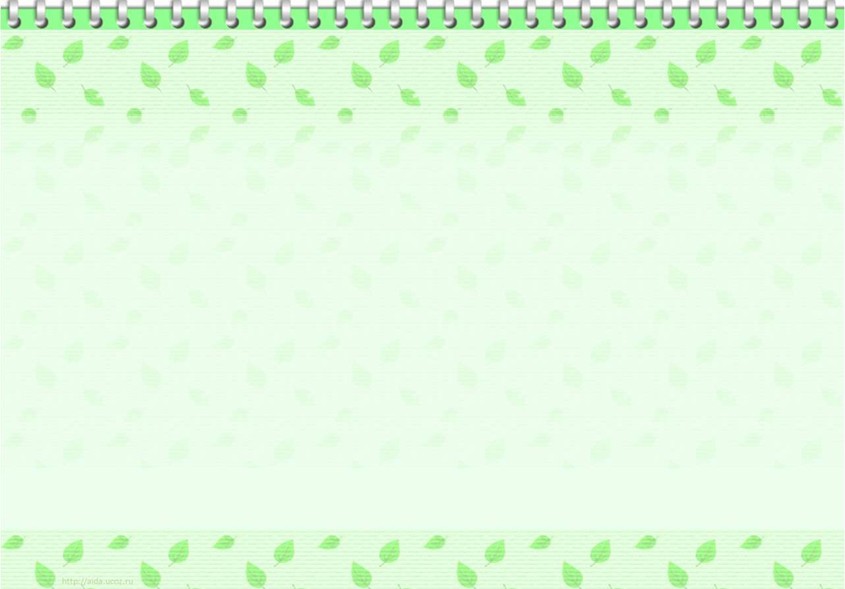 Обучение звуковому анализу слова является основной задачей этапа подготовки к обучению грамоте:- определение количества звуков в слове- фонетическая характеристика звуков- определение места звука в слове
Необходимо помнить, что:
Звуки мы слышим и произносим
Буквы мы видим, пишем и читаем
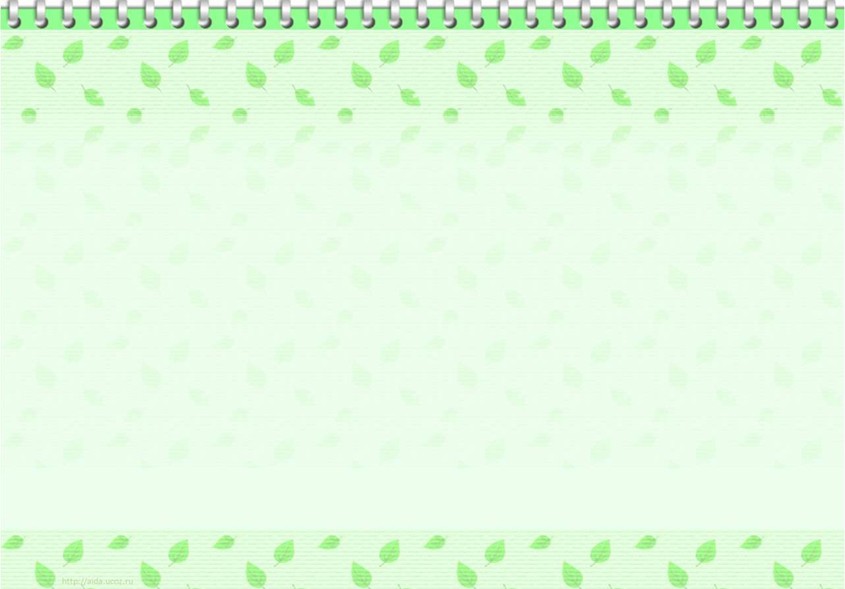 ЗвукиГласные                     Согласные
Гласных звуков – 6
А У О И Э Ы

Гласных букв – 10

А У О И Э Ы – 
соответствуют звукам
Я – йа, Ю – йу, Е – йэ, Ё – йо 
йотированные, обозначают два звука
Твердые и мягкие

Всегда твердые: Ж Ш Ц
Всегда мягкие: Й Ч Щ

Согласные звонкие:
Б В Г Д Ж З Й Л М Н Р

Согласные глухие:
П Ф К Т Ш С Щ Ч Х Ц
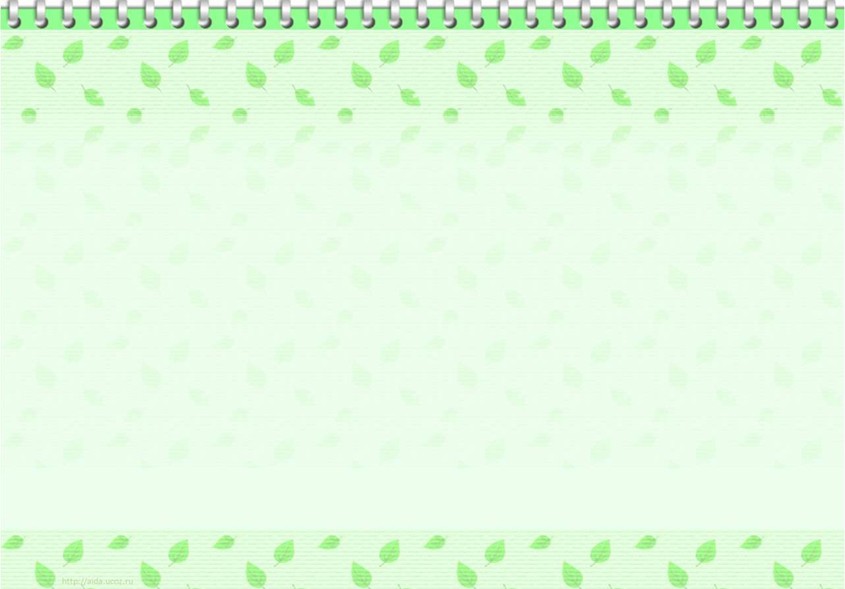 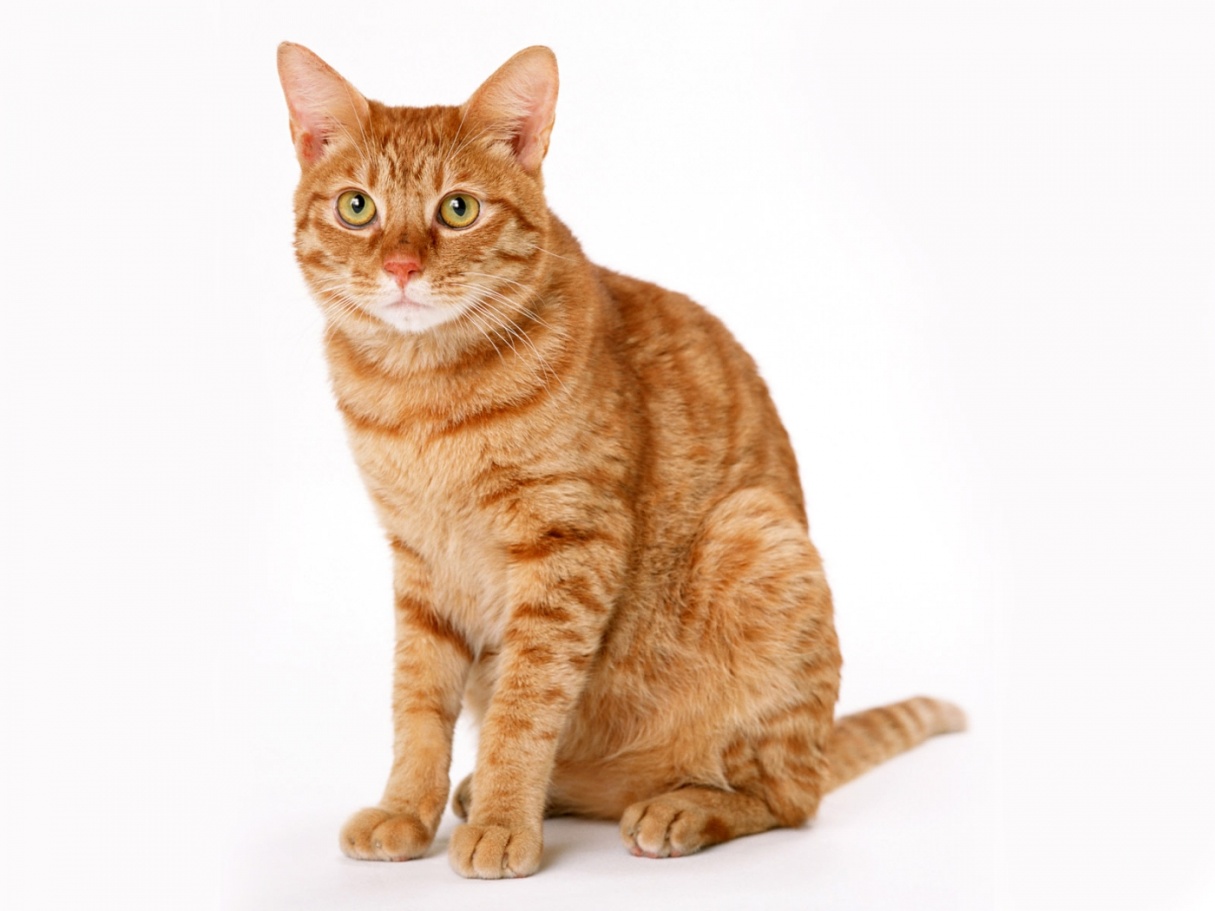 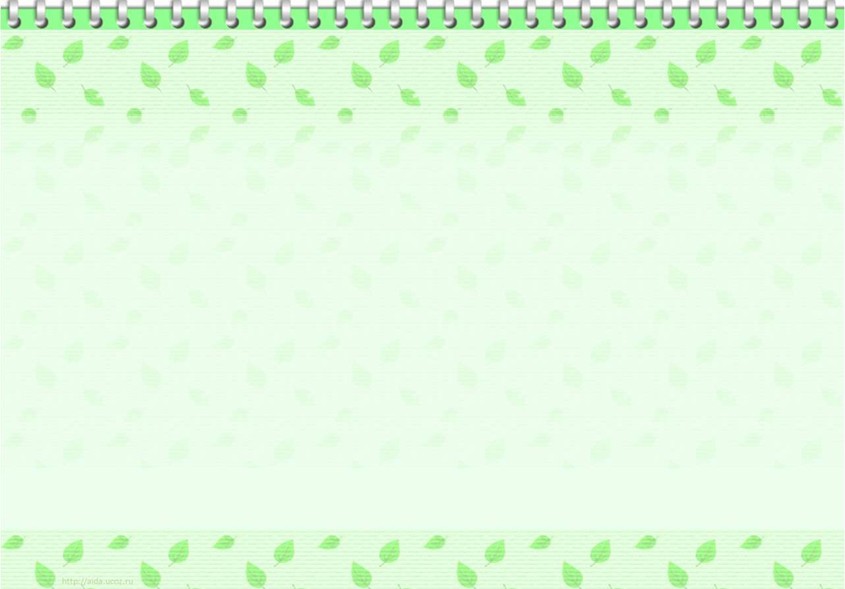 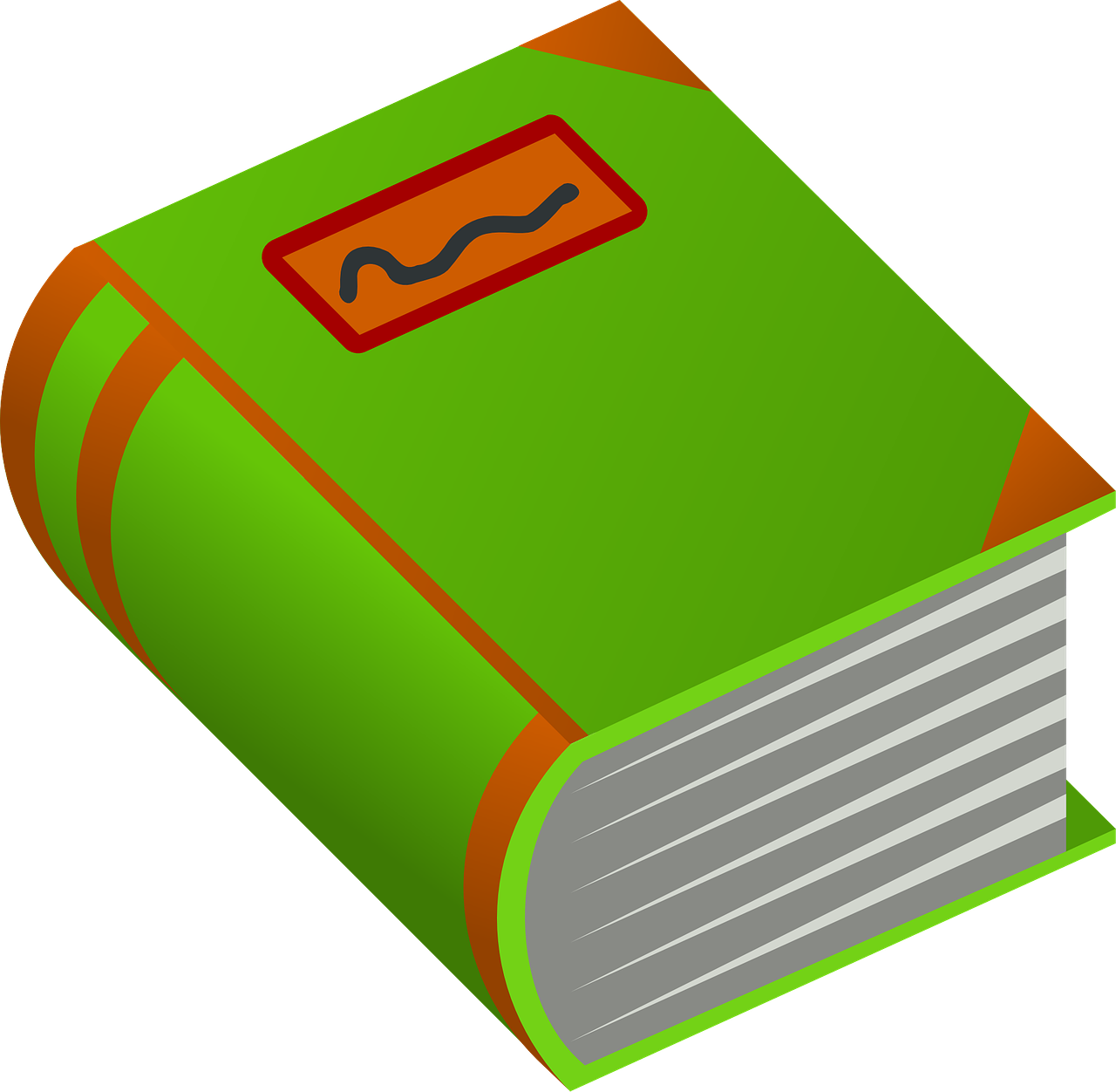 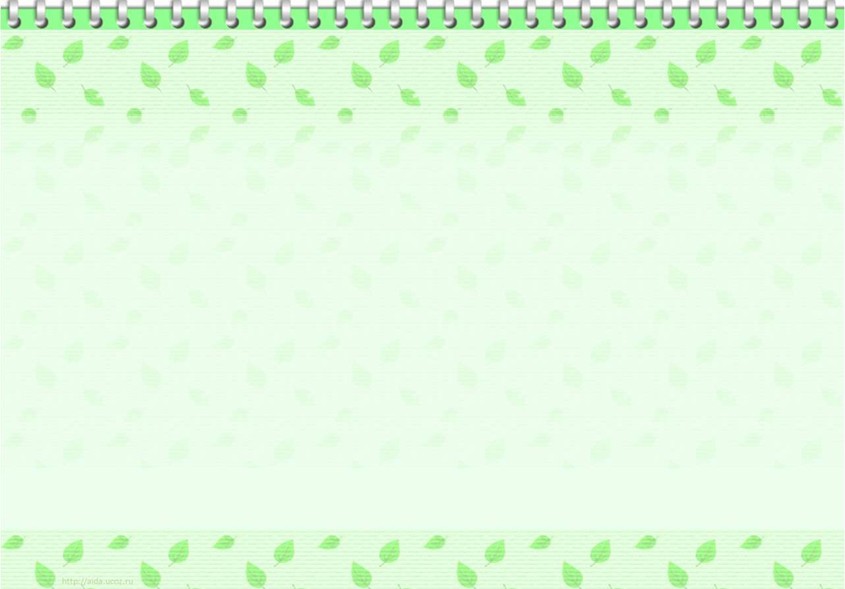 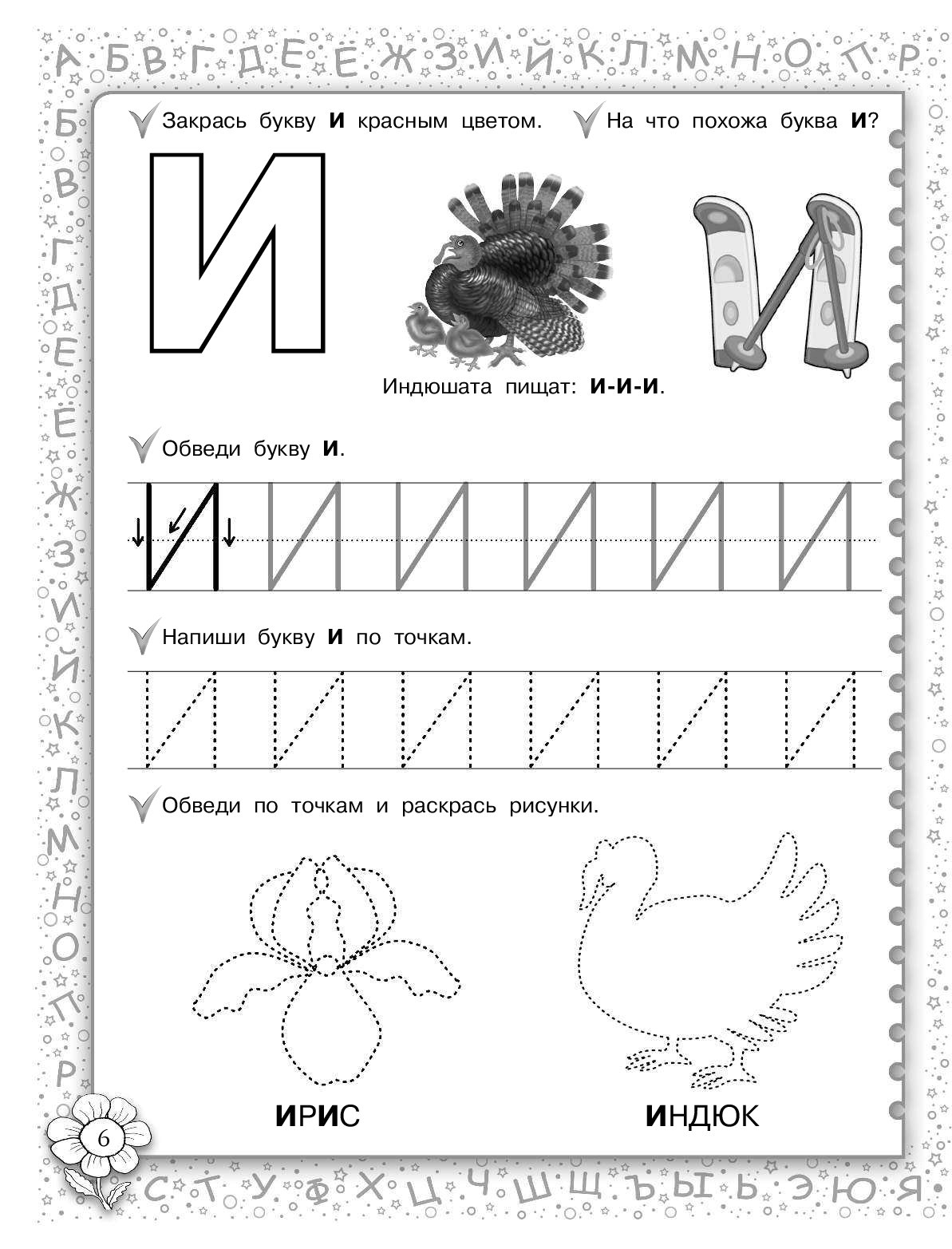 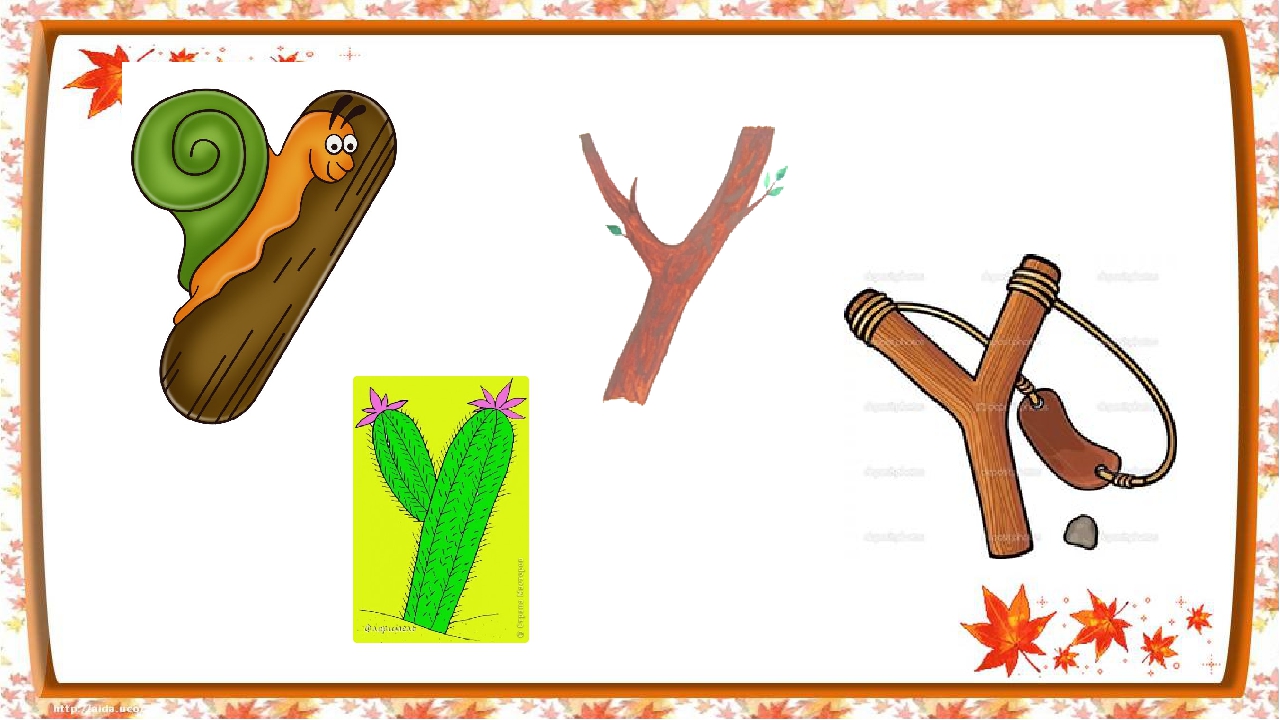 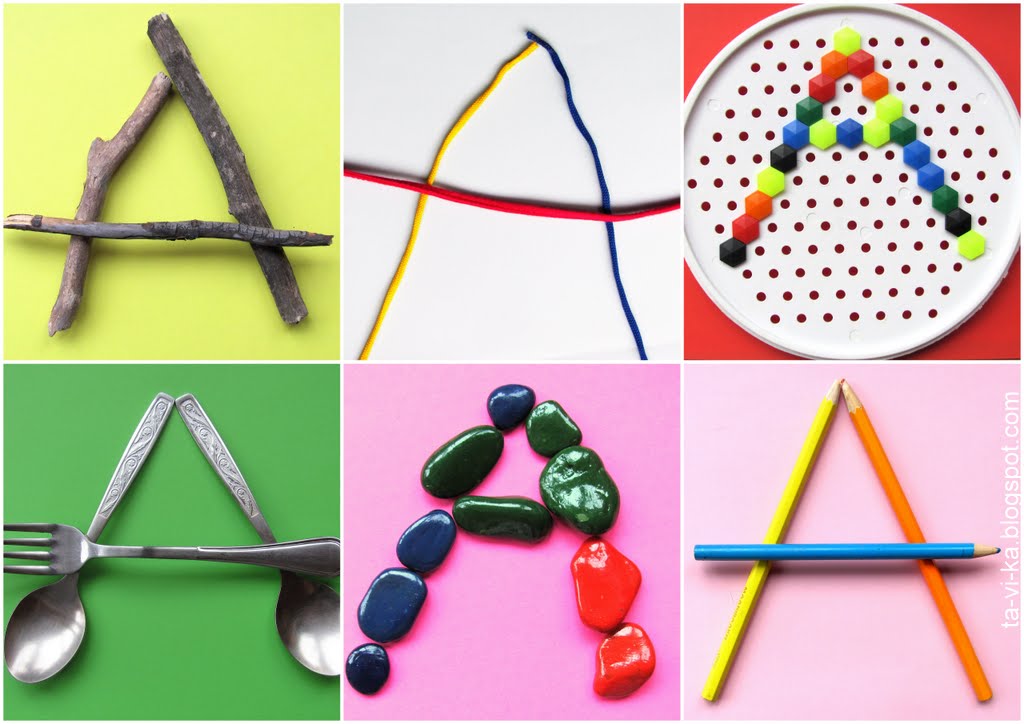 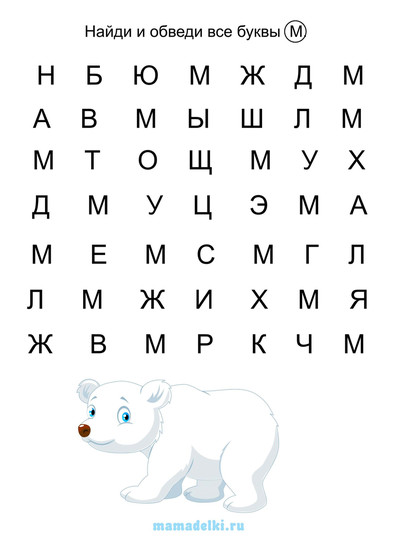 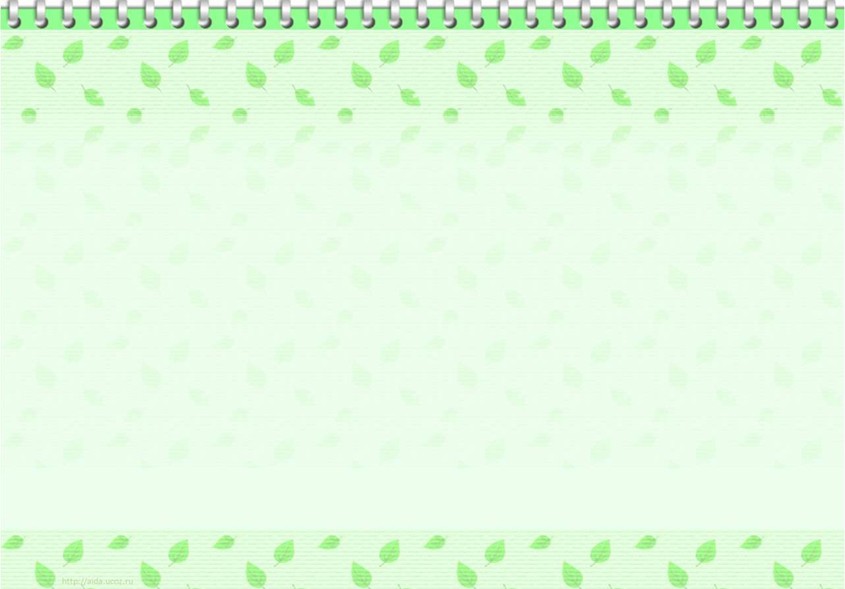 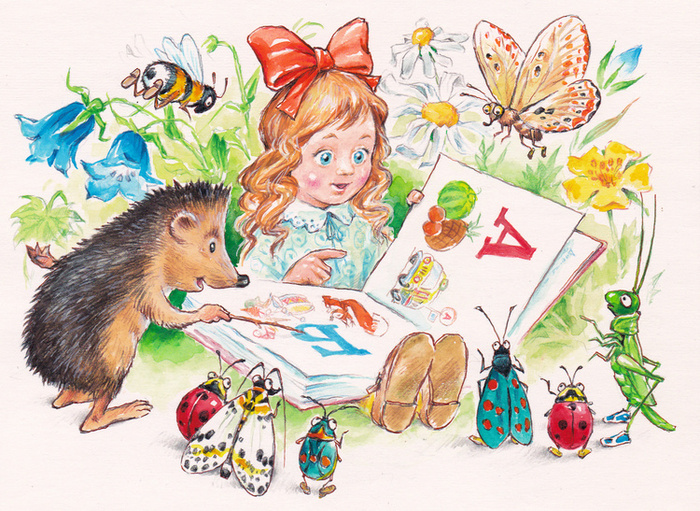